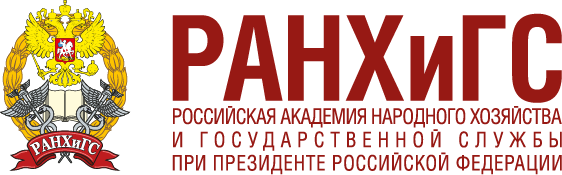 Институт социального анализа и прогнозирования РАНХиГС
Неравенство возможностей и неравенство доходов населения в России: региональный анализ
Карцева М., Кузнецова П.
Москва, ВШЭ.  8 апреля 2020
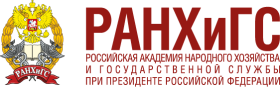 Институт социального анализа и прогнозирования РАНХиГС
МОТИВАЦИЯ ИССЛЕДОВАНИЯ
Экономическое неравенство – в фокусе общественно-политической дискуссии. Неравенство – угроза современному миру.

Снижение неравенства – одна из глобальных целей в области устойчивого развития
       на 2015 – 2030 гг. 

В России  снижение неравенства населения признано важным условием обеспечения устойчивого роста экономики и развитие человеческого потенциала (Стратегия экономической безопасности РФ на период до 2030 г.)

Экономическое неравенство населения – широкая дискуссия среди экономистов, в научных кругах. 
Хорошо или плохо для экономики? Для общества? Взаимосвязь неравенства и экономического роста (Пикетти, 2014).
Что есть неравенство?  Как оно измеряется? (Капелюшников, 2019)
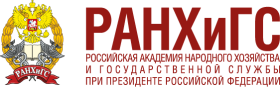 Институт социального анализа и прогнозирования РАНХиГС
МОТИВАЦИЯ ИССЛЕДОВАНИЯ – УСИЛИЯ И ВОЗМОЖНОСТИ
Источники неравенства: неравенство усилий и неравенство возможностей

Неравенство усилий -  меньше стараний, меньше усилий для достижения более высокого уровня дохода. Оправдано обществом, социально приемлемо. “Как потопаешь, так и полопаешь”, “Где работа, там и густо, а в ленивом доме пусто” и т.п. Этот тип неравенства может позитивно влиять на экономический рост.

Неравенство возможностей. Люди, живущие в одном и том же обществе, не имеют равных возможностей. Если  национальность, раса, пол, доход родительской семьи во многом определяют уровень образования индивидов, а также спектр работ, на которых они могут работать, а следовательно и их уровень доходов, то имеет место высокое неравенство возможностей.

Неравенство возможностей ведет к неэффективному распределению усилий, неэффективному использованию человеческого капитала, негативно влияет на экономический рост.
Высокое неравенство возможностей остро воспринимается обществом и может приводить к социальной нестабильности
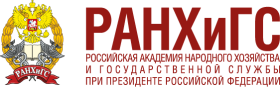 Институт социального анализа и прогнозирования РАНХиГС
МОТИВАЦИЯ ИССЛЕДОВАНИЯ – ЛИТЕРАТУРА
Исследование вклада неравенства возможностей проводится достаточно широко как в развитых, так и в развивающихся странах:
Bourguignon, Ferreira, Menendez (2007) – Бразилия
Marrero, Rodriguez (2009, 2010, 2011) - США
Ferreira, Gignoux (2011) – Латинская Америка
Checchi, Peragine (2010) – Италия
Lefranc, Pistolesi, Trannoy (2008) – развитые страны Европы
Отчет ЕБРР 2016-2017 – развивающиеся страны

Объем исследований неравенства возможностей в РФ весьма ограничен.
Отчет ЕБРР 2016-2017 – исследование неравенства возможностей в 33 развивающихся странах на базе обследования LiTS III. (Россия – 34,5% неравенства объясняется неравенством возможностей)
Ибрагимова, Франц (2019) – исследование вклада неравенства возможностей в РФ в неравенство зарплат мужчин на базе данных РМЭЗ-ВШЭ (20я волна, 2011 год) (оценка вклада – 5,1%)
Ибрагимова, Франц (2020) – 18-24% (заработные платы), 12 – 21% (среднедушевые доходы)
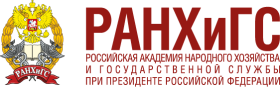 Институт социального анализа и прогнозирования РАНХиГС
ОСНОВНЫЕ ЗАДАЧИ ИССЛЕДОВАНИЯ
Определить вклад неравенства возможностей в неравенство заработных плат и среднедушевых доходов в РФ

Определить вариацию вклада неравенства возможностей в общее неравенство внутри половозрастных групп

Провести исследование неравенства возможностей в отдельных регионах РФ
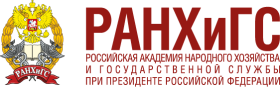 Институт социального анализа и прогнозирования РАНХиГС
ТРЕБОВАНИЯ К ДАННЫМ
Для проведения исследования неравенства возможностей необходимы данные о “стартовых условиях” индивидов – место рождения, национальность,  характеристики родительской семьи (образование/профессия отца/матери, доход) и т.п.
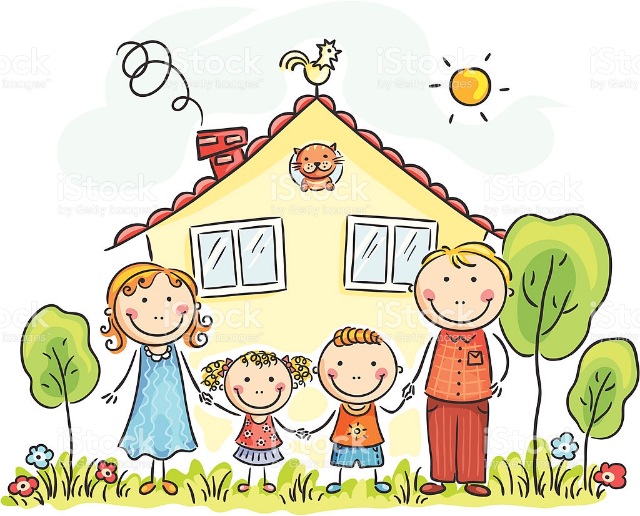 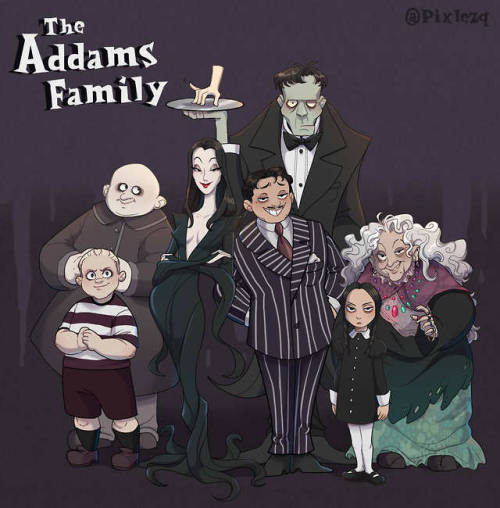 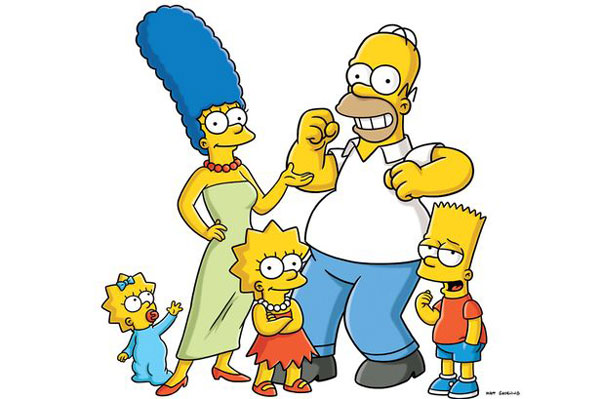 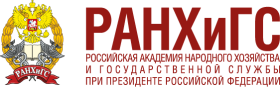 Институт социального анализа и прогнозирования РАНХиГС
ДАННЫЕ – ИССЛЕДОВАНИЕ НА НАЦИОНАЛЬНОМ УРОВНЕ (1)
Обследование Человек, семья, общество (2013)
9500 респондентов, репрезентация взрослого населения. (https://social.ranepa.ru/tsentry-i-instituty/institut-sotsialnogo-analiza-i-prognozirovaniya/issledovaniya/66-chelovek-semya-obshchestvo-2013 )
 59 регионов РФ. Единица наблюдения – частное ДХ. Многоступенчатая стратифицированная выборка. 
Репрезентация населения РФ по полу, возрасту, типу поселения и федеральным округам
Личное интервью по анкете
Разделы вопросника – домохозяйство; образование; основная деятельность; доходы; родители и родительский дом
Место рождения респондента, образование отца и матери, профессиональная группа отца и матери, субъективная оценка доходов (для лиц в возрасте от 18 до 44 лет)
Сужаем выборку до возрастов 25-44  – 3500 наблюдений
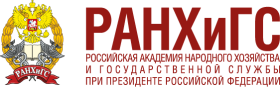 Институт социального анализа и прогнозирования РАНХиГС
ДАННЫЕ – ИССЛЕДОВАНИЕ НА НАЦИОНАЛЬНОМ УРОВНЕ (2)
4% - не ответили про образование матери и 10% не ответили про образование отца
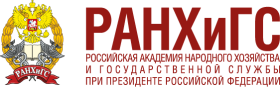 Институт социального анализа и прогнозирования РАНХиГС
ДАННЫЕ – ИССЛЕДОВАНИЕ НА РЕГИОНАЛЬНОМ УРОВНЕ (1)
Обследование Неравенство возможностей (2019)
 Специализированное обследование, проведенное ИНСАП РАНХиГС в трех регионах РФ: Москва, Челябинская область, Ставропольский край.
Отбор регионов:
разная степень неравенства доходов( в 2018 году индекс Джини: РФ – 0.412,   Москва – 0,415, Ставропольский край – 0,378, Челябинская область – 0,354)
Разная отраслевая структура ВРП
География
 Население 25-50 лет. По 900 человек в каждом регионе.
 Телефонное интервью. Случайная выборка мобильных и стационарных номеров.
 Вопросник – три основных блока: социально-демографические характеристики респондента и его домохозяйства; родительская семья (место рождения респондента, образование отца и матери, профессиональная группа отца и матери, субъективная оценка доходов); доходы; субъективная оценка неравенства
Обеспечение преемственности с ЧСО-2013
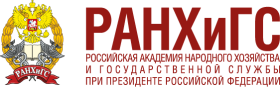 Институт социального анализа и прогнозирования РАНХиГС
ДАННЫЕ – ИССЛЕДОВАНИЕ НА РЕГИОНАЛЬНОМ УРОВНЕ (2)
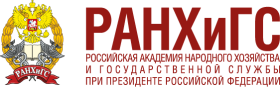 Институт социального анализа и прогнозирования РАНХиГС
МЕТОДОЛОГИЯ ОЦЕНКИ НЕРАВЕНСТВА ВОЗМОЖНОСТЕЙ
Методы оценки вклада неравенства возможностей в неравенство доходов:

Параметрический

Непараметрический


 В работе используются оба подхода, что в частности позволяет протестировать устойчивость результатов

Мера неравенства – среднее логарифмическое отклонение
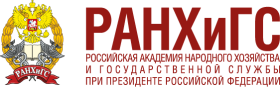 Институт социального анализа и прогнозирования РАНХиГС
ПАРАМЕТРИЧЕСКИЙ ПОДХОД – ТЕОРЕТИЧЕСКИЕ ОСНОВЫ
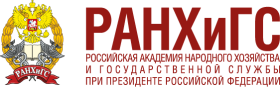 Институт социального анализа и прогнозирования РАНХиГС
ПАРАМЕТРИЧЕСКИЙ ПОДХОД – ЭМПИРИЧЕСКАЯ СТРАТЕГИЯ
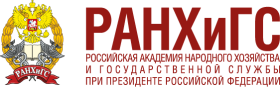 Институт социального анализа и прогнозирования РАНХиГС
ПАРАМЕТРИЧЕСКИЙ ПОДХОД – ОЦЕНКА УРАВНЕНИЯ ДОСТИЖЕНИЙ (НАЦИОНАЛЬНЫЙ УРОВЕНЬ)
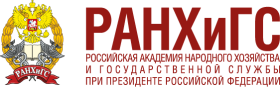 Институт социального анализа и прогнозирования РАНХиГС
НЕПАРАМЕТРИЧЕСКИЙ ПОДХОД – ТЕОРЕТИЧЕСКИЕ ОСНОВЫ
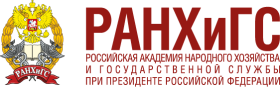 Институт социального анализа и прогнозирования РАНХиГС
НЕПАРАМЕТРИЧЕСКИЙ ПОДХОД – ЭМПИРИЧЕСКАЯ СТРАТЕГИЯ
Непараметрический метод
1 этап. Отбор показателей стартовых возможностей (совпадают с параметрическим методом) и прилагаемых усилий (квинтили доходов/ зарплаты)

2 этап. Разделение исходной выборки на группы для 
18 типов стартовых обстоятельств, включая пол, уровень образования родителей, тип поселения (12 типов для региональных выборок) и 
5 классов прилагаемых усилий (квинтили доходов)

3 этап. Построение гипотетических сглаженных   распределения доходов/ заработной платы путем замены индивидуальных значений на:
средние внутри типов стартовых возможностей (ex ante) или 
средние внутри классов приложенных усилий (ex post)

4 этап. Определение вклада в общее неравенство различиями между типами стартовых возможностей (ex-ante)  и классами приложенных усилий (ex-post).
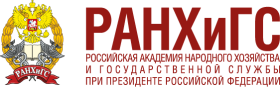 Институт социального анализа и прогнозирования РАНХиГС
НЕПАРАМЕТРИЧЕСКИЙ ПОДХОД – РАЗБИЕНИЕ НА ГРУППЫ (УРОВЕНЬ РФ)
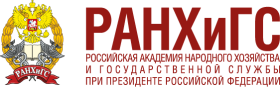 Институт социального анализа и прогнозирования РАНХиГС
РЕЗУЛЬТАТЫ ИССЛЕДОВАНИЯ – РФ
Вклад неравенства возможностей в неравенство достижений в России
Стандартные ошибки получены методом бутстрапа
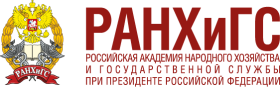 Институт социального анализа и прогнозирования РАНХиГС
ЭТО МНОГО ИЛИ МАЛО?
Marrero, Rodriguez (2012)
23 европейских страны
2005 г.
параметрический подход
от 2% в Дании до 22% в Португалии

Ferreira, Gignoux (2011)
Бразилия, Колумбия, Эквадор, Гватемала, Панама, Перу
1996 – 2006 гг.
от 23% (Колумбия) до 34% (Гватемала)

Golley et. al (2019)
Китай
2010 г.
25% - все население; 25% женщины; 19% мужчины
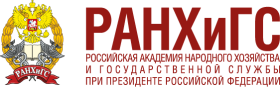 Институт социального анализа и прогнозирования РАНХиГС
РЕЗУЛЬТАТЫ ИССЛЕДОВАНИЯ – РЕГИОНЫ РФ (НЕРАВЕНСТВО ТРУДОВЫХ ДОХОДОВ)
Стандартные ошибки получены методом бутстрапа
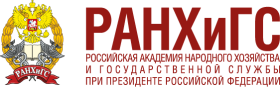 Институт социального анализа и прогнозирования РАНХиГС
РЕЗУЛЬТАТЫ ИССЛЕДОВАНИЯ – РЕГИОНЫ РФ (НЕРАВЕНСТВО СРЕДНЕДУШЕВЫХ ДОХОДОВ)
Стандартные ошибки получены методом бутстрапа
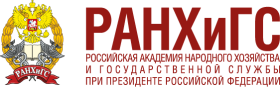 Институт социального анализа и прогнозирования РАНХиГС
ОСНОВНЫЕ ВЫВОДЫ
Вклад неравенства возможностей в неравенство достижений в РФ достаточно велик. Неравенством возможностей объясняются:
22 - 25% неравенства трудовых доходов
17 - 19% неравенства среднедушевых доходов

Неравенство возможностей в большей степени объясняет неравенство среди женщин, чем среди мужчин.

Относительно возрастных групп не выявлено определенного тренда.

На региональном уровне вклад неравенства возможностей в неравенство трудовых/среднедушевых доходов населения значительно меньше. 
6,4% - 11,5% для трудовых доходов
7,0% - 13,1% для среднедушевых доходов

5. В чем причина различий вклада неравенства на региональном и национальном  уровне?
Охват регионов
Неравенство возможностей является фактором не только внутрирегионального, но и межрегионального неравенства
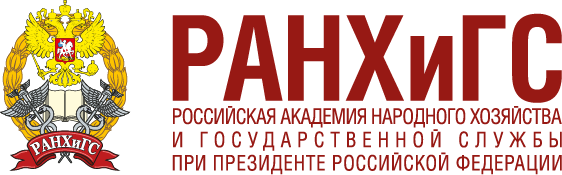 Спасибо за внимание!